Synoptic Observations
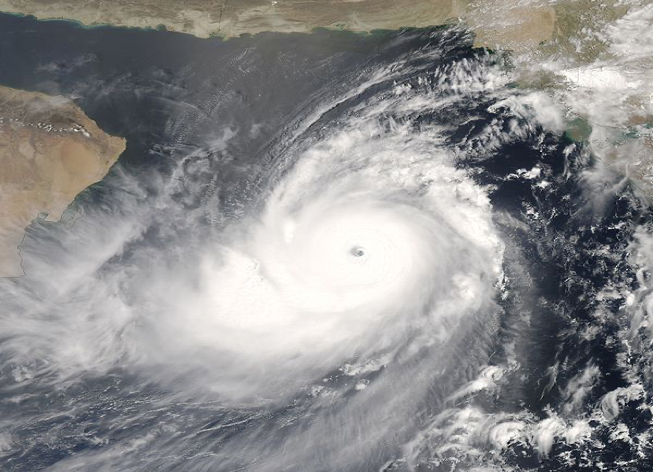 Scale of Motion
Largest
Global Scale
Synoptic
Mesoscale
Microscale
Smallest
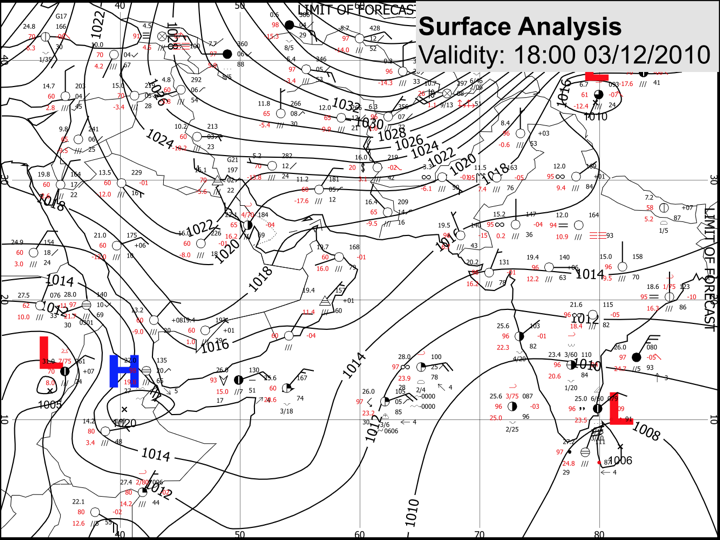 Past Weather
Visibility
Wind Speed
Temperature
Present Weather
Wind Direction
Cloud Cover
Pressure Trend
Precipitation
Barometric Pressure
Relative Humidity
Dew Point
Ship reports (Numbers)
Station Model (Model)
Ship Report / Ship Synoptic Code
Coded report of surface observation from a sea  station
Examples of Ship Reports:
BBXX
BRAVO 20123 99252 10595 41494 	
81412 10285 20269 40100 53012 79586 8587/ 22265 00280 20405 31705 40506 50407=
BBXX 
SHIP 24121 99122 71353 31475
82706 10252 20225 40061 55008 76062 83223 91312 22242 00234 20805 31215 40806 51005 62052 80122 ICE 23223
BBXX
BRAVO 20123 99252 10595 41494 	
81412 10285 20269 40100 53012 79586 8587/ 22265 00280 20405 31705 40506 50407=
BBXX :
Identifier for Ship weather report
BBXX
 BRAVO 20123 99252 10595 41494 	
 81412 10285 20269 40100 53012 79586 8587/ 22265 00280 20405 31705 40506 50407=
BRAVO :
Call sign of the Ship
BBXX
 BRAVO 20123 99252 10595 41494 	
 81412 10285 20269 40100 53012 79586 8587/ 22265 00280 20405 31705 40506 50407=
YYGGiw
20 12 3 :
20: Day of the month (20th)
12: Time of Obeservation in UTC (4 PM Local Time)
3: wind speed type / unit (table1)
BBXX
 BRAVO 20123 99252 10595 41494 	
 81412 10285 20269 40100 53012 79586 8587/ 22265 00280 20405 31705 40506 50407=
YYGGiw
20 12 3 :
20: Day of the month (20th)
12: Time of Obeservation in UTC (4 PM Local Time)
3: Wind Speed is estimated / knots
BBXX
 BRAVO 20123 99252 10595 41494 	
 81412 10285 20269 40100 53012 79586 8587/ 22265 00280 20405 31705 40506 50407=
99LaLaLa
99 252 :
99: Indicator for sea station position groups (Latitude)
252 : Degrees and tenth (25.2°)
BBXX
 BRAVO 20123 99252 10595 41494 	
 81412 10285 20269 40100 53012 79586 8587/ 22265 00280 20405 31705 40506 50407=
QcLoLoLo
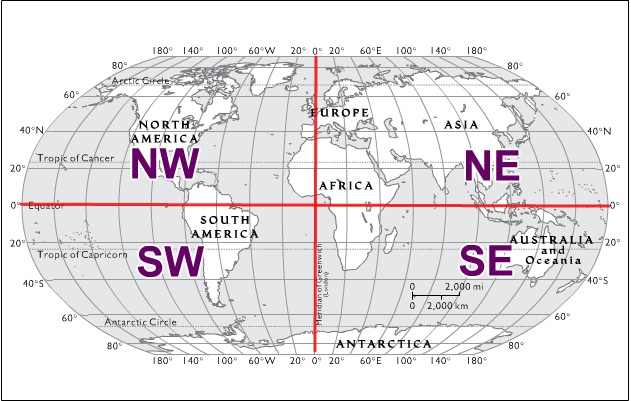 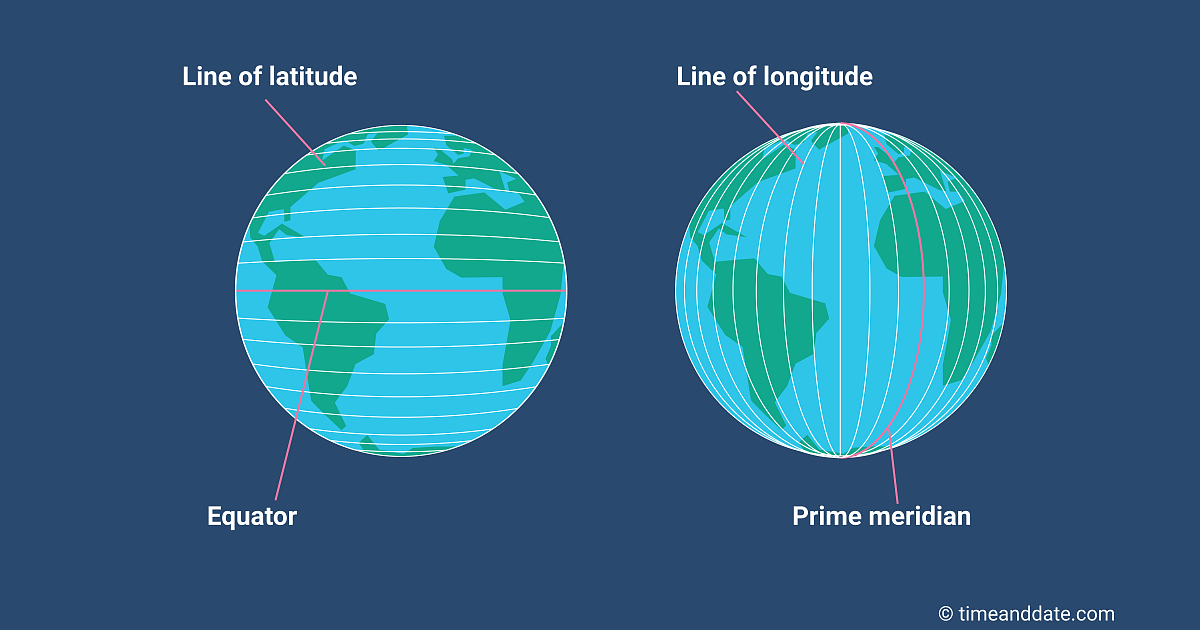 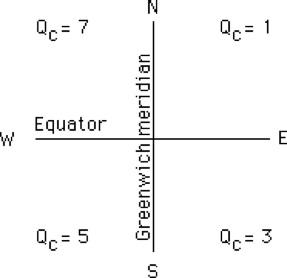 1 0595 :
1: Quadrant of the globe
0595: Longitude, Degrees and tenth (59.5°)
BBXX
 BRAVO 20123 99252 10595 41494 	
 81412 10285 20269 40100 53012 79586 8587/ 22265 00280 20405 31705 40506 50407=
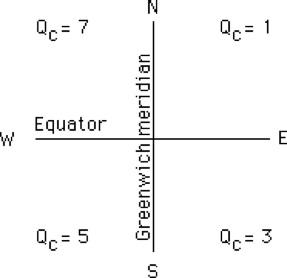 Latitude:
25.2° N
Longitude:
59.5° E
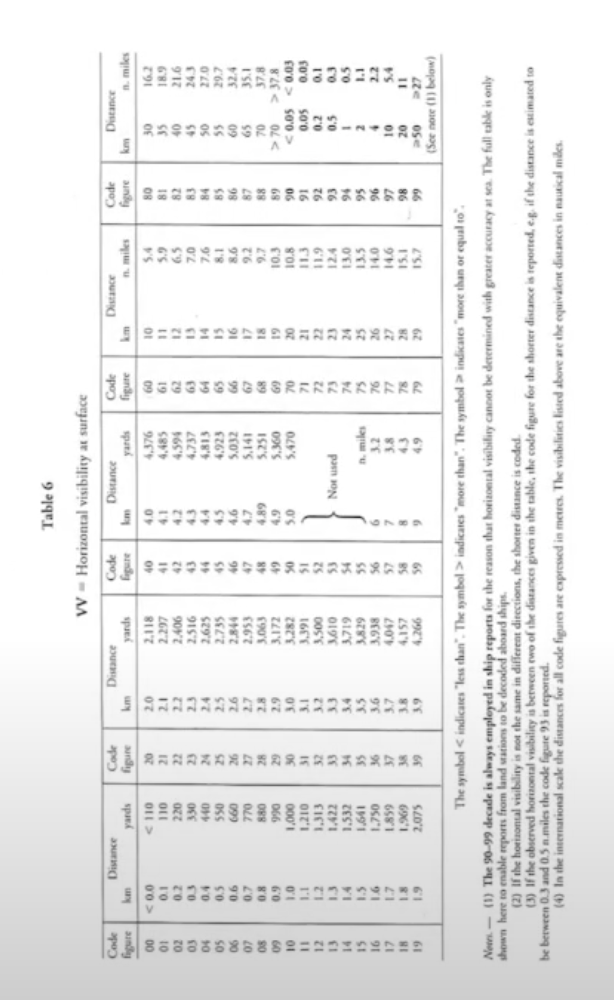 BBXX
 BRAVO 20123 99252 10595 41494 	
 81412 10285 20269 40100 53012 79586 8597/ 22265 00280 20405 31705 40506 50407=
iRiXhVV
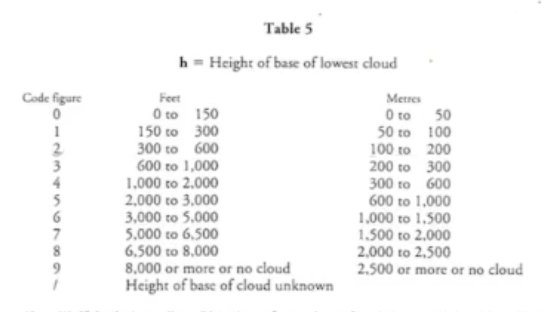 4 1 4 94 :
4 : Indicator figure for precipitation group (Table 3)
 1 : Type of station and present and past weather indicator (Table 4)
4 : height of the base of the lowest cloud (Table5)
94 : horizontal visibility (Table6)
Not Available
Manned/Included
1000 to 2000 ft
1 km
BBXX
 BRAVO 20123 99252 10595 41494 	

 81412 10285 20269 40100 53012 79586 8587/ 22265 00280 20405 31705 40506 50407=
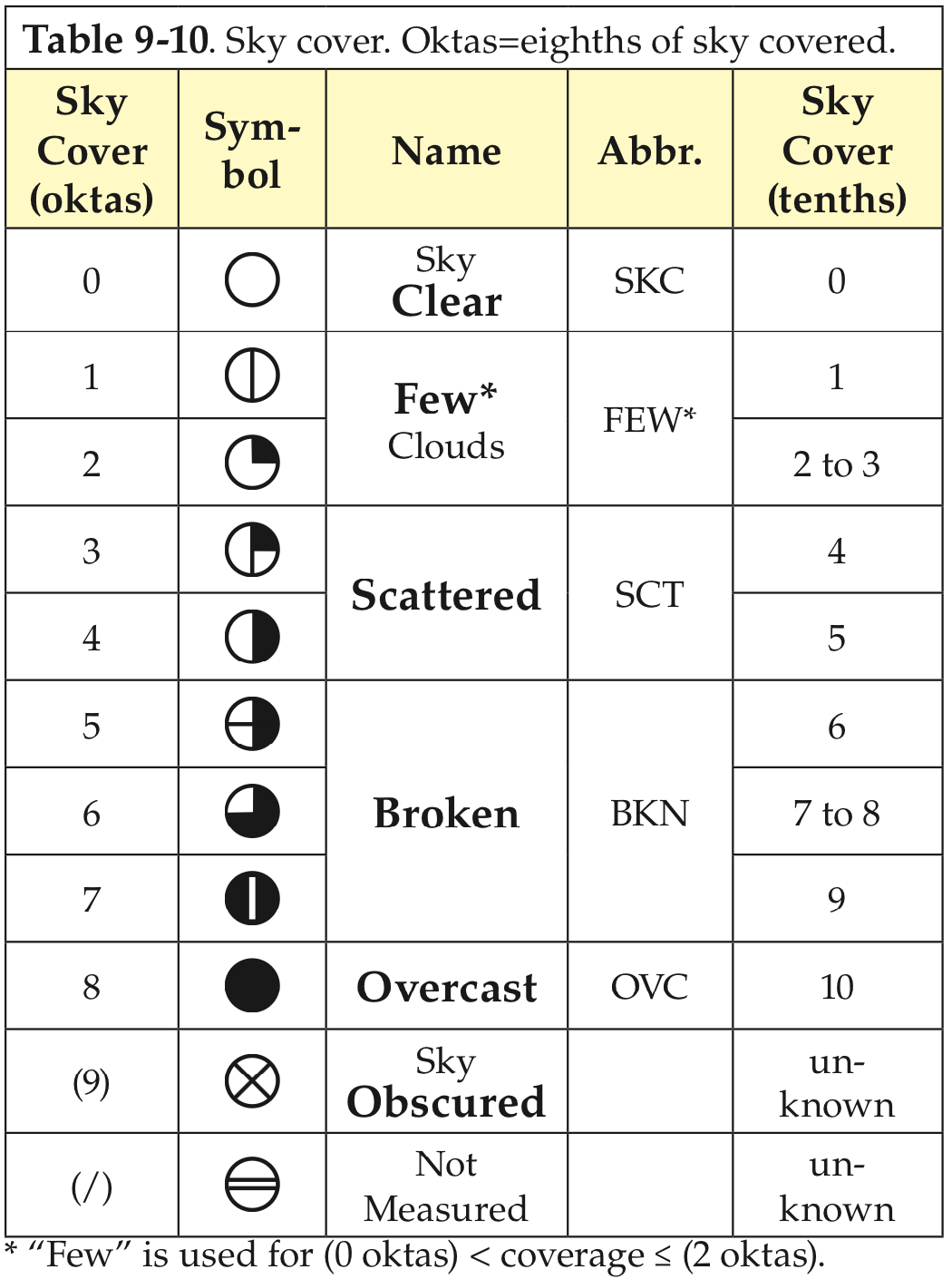 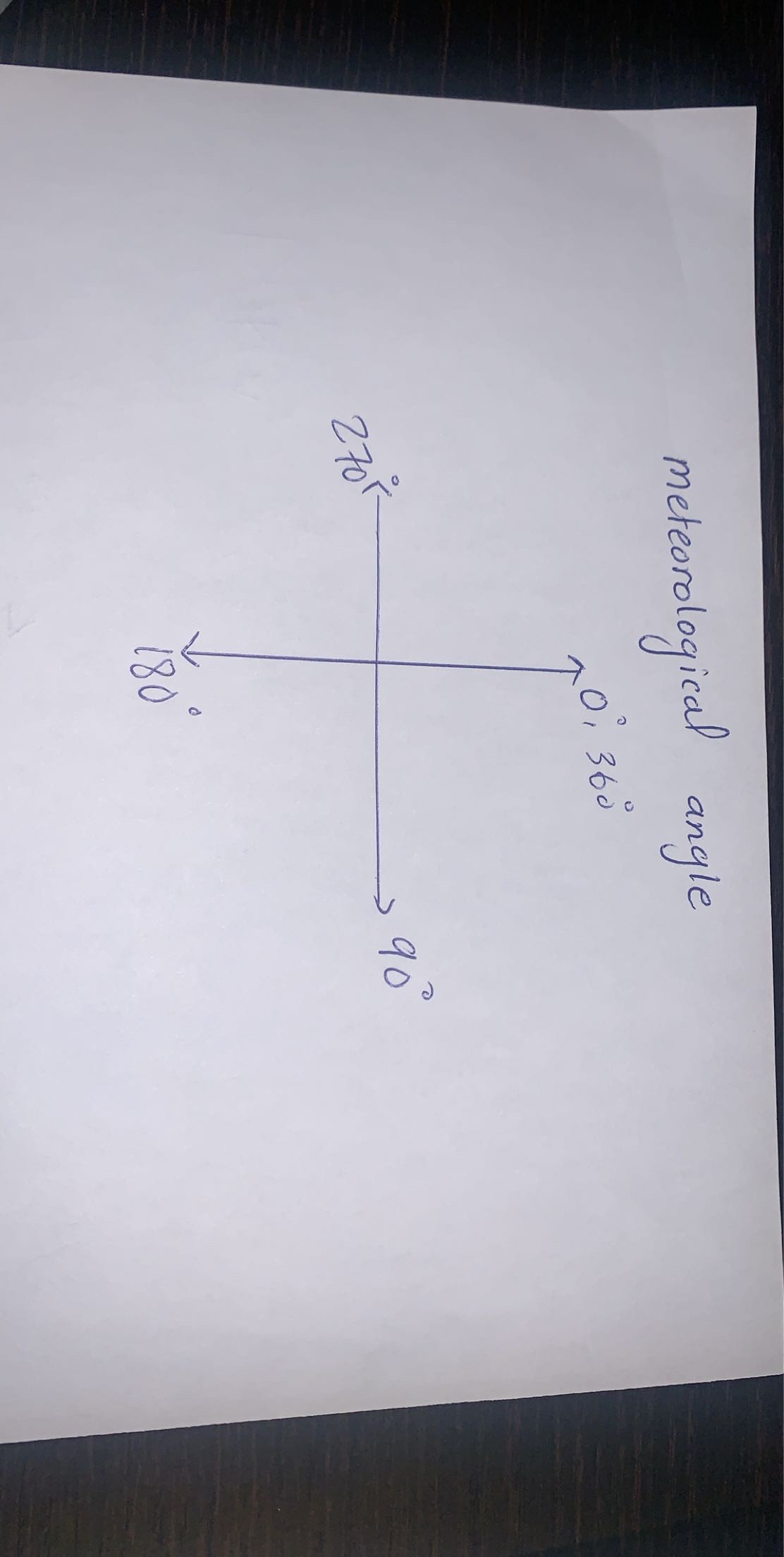 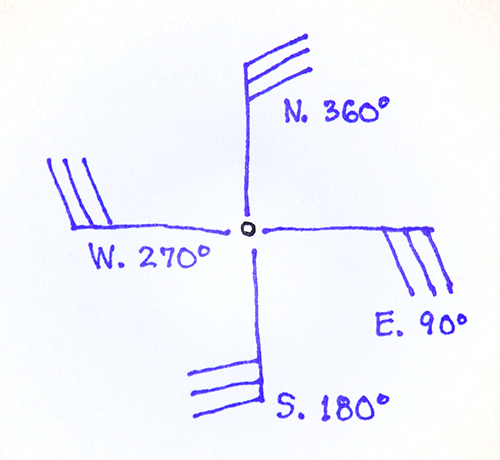 Nddff
8 14 12:
8 : Total cloud amount (Table 7)
Overcast
14 : Wind Direction tenth of degrees
140°, SE
12: Wind Speed (12 knots)
BBXX
 BRAVO 20123 99252 10595 41494 	

 81412 10285 20269 40100 53012 79586 8587/ 22265 00280 20405 31705 40506 50407=
1snTTT
1 : Group indicator for air temperature
1 0 285:
0 : Temperature sign is + (if 1 Temperature sign is - )
285 : Air Temperature is 28.5 °C
BBXX
 BRAVO 20123 99252 10595 41494 	

 81412 10285 20269 40100 53012 79586 8587/ 22265 00280 20405 31705 40506 50407=
2snTdTdTd
2 0 269:
2 : Group indicator for Dew Point Temp
0 : Temperature sign is + (if 1 Temperature sign is - )
269 : Air Temperature is 26.9 °C
BBXX
 BRAVO 20123 99252 10595 41494 	

 81412 10285 20269 40100 53012 79586 8587/ 22265 00280 20405 31705 40506 50407=
4PPPP
4 0100:
4 : Group indicator for MSL Pressure
0100 : MSL Pressure of 1010.0 hPa
BBXX
 BRAVO 20123 99252 10595 41494 	

 81412 10285 20269 40100 53012 79586 8587/ 22265 00280 20405 31705 40506 50407=
5appp
5 3 012:
5 : Group indicator for Pressure change
3 : Code Identifier (Table 11)
Table 11
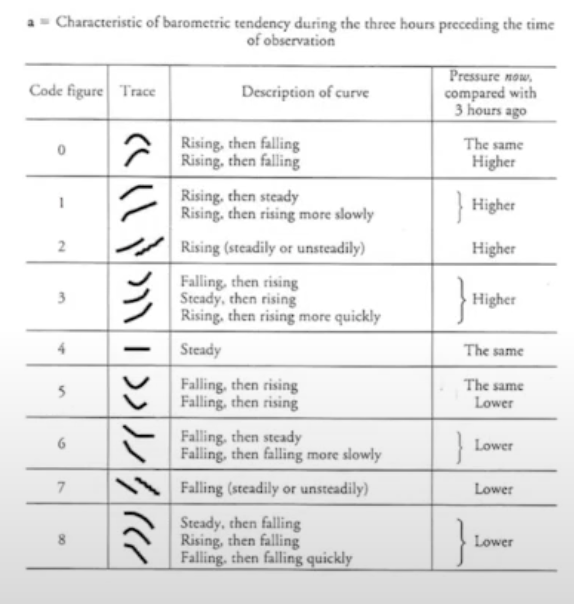 BBXX
 BRAVO 20123 99252 10595 41494 	

 81412 10285 20269 40100 53012 79586 8587/ 22265 00280 20405 31705 40506 50407=
5appp
5 3 012:
5 : Group indicator for Pressure change
3 : Code Identifier (Table 11) (Pressure increasing)
012 : Pressure change of 0.12 hPa in the last three hours
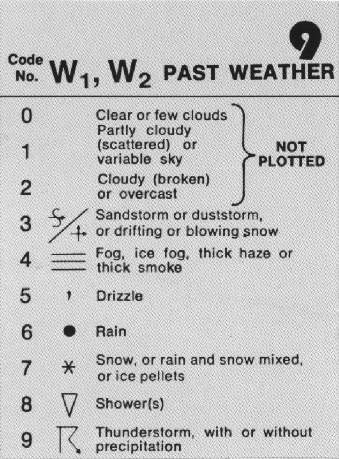 BBXX
 BRAVO 20123 99252 10595 41494 	

 81412 10285 20269 40100 53012 79586 8587/ 22265 00280 20405 31705 40506 50407=
7wwW1W2
7 95 86:
7 : Weather Type Indicator
95 : Current weather
Thunderstorm and drizzle
86 : Past weather
Shower and Rain
BBXX
 BRAVO 20123 99252 10595 41494 	

 81412 10285 20269 40100 53012 79586 8587/ 22265 00280 20405 31705 40506 50407=
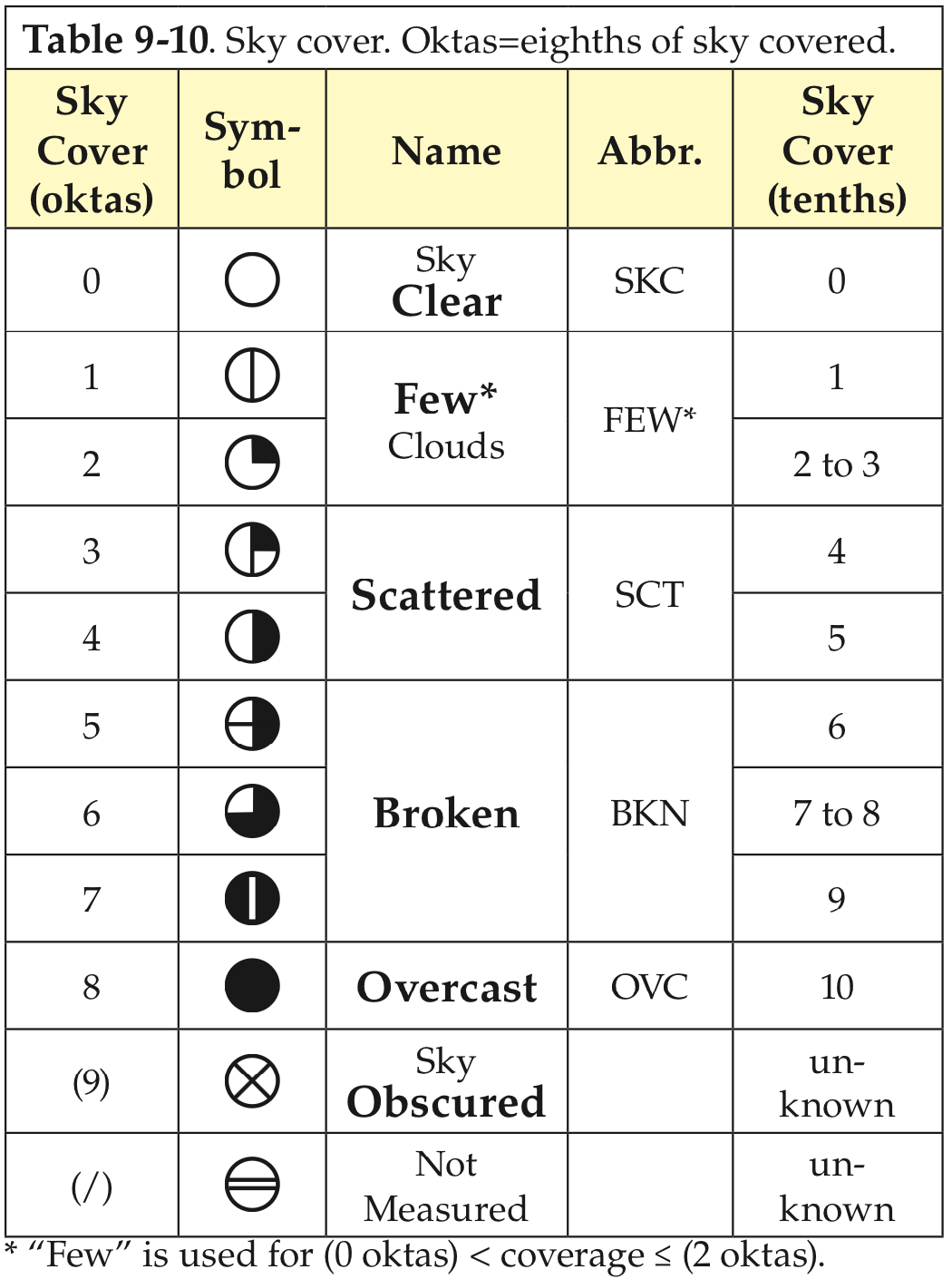 8NhOrCLCMCH
8 : Cloud Indicator
8587/:
5 : Amount of Low or medium Cloud 5/8
8 : low cloud type (Table 14)
7 : medium cloud type (Table 15)
/  : High cloud type (Table 16)
Table 14
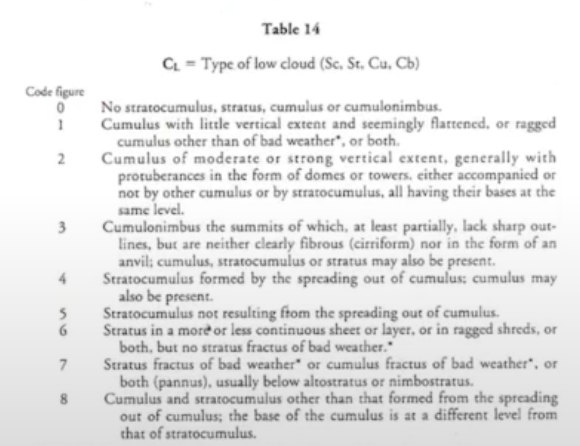 Table 14 conti.
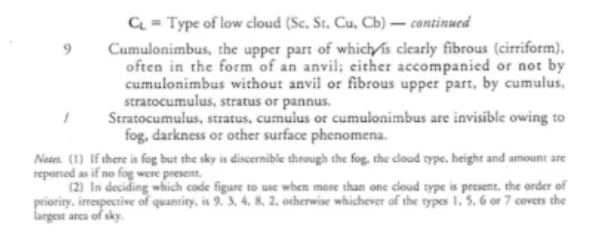 BBXX
 BRAVO 20123 99252 10595 41494 	

 81412 10285 20269 40100 53012 79586 8587/ 22265 00280 20405 31705 40506 50407=
8NhOrCLCMCH
8587/:
8 : Cloud Indicator
Cumulus and Stratocumulus
5 : Amount of Low or medium Cloud 5/8
8 : low cloud type (Table 14)
7 : medium cloud type (Table 15)
/  : High cloud type (Table 16)
Table 15
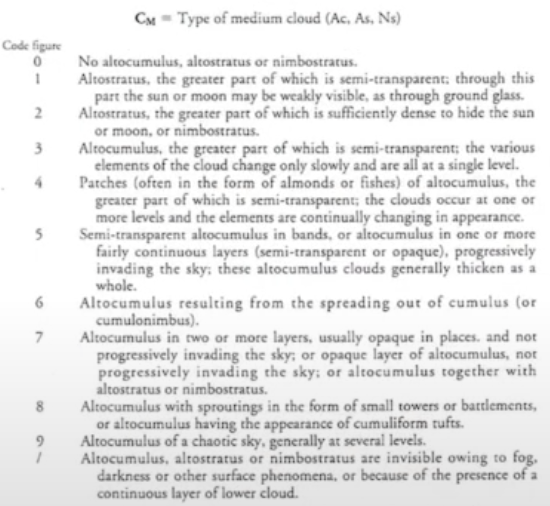 BBXX
 BRAVO 20123 99252 10595 41494 	

 81412 10285 20269 40100 53012 79586 8597/ 22265 00280 20405 31705 40506 50407=
8NhOrCLCMCH
8597/:
8 : Cloud Indicator
5 : Amount of Low or medium Cloud 5/8
9 : cumulonimbus
7 : Altocumulus
/  : High clouds type (Table 16)
Table 16
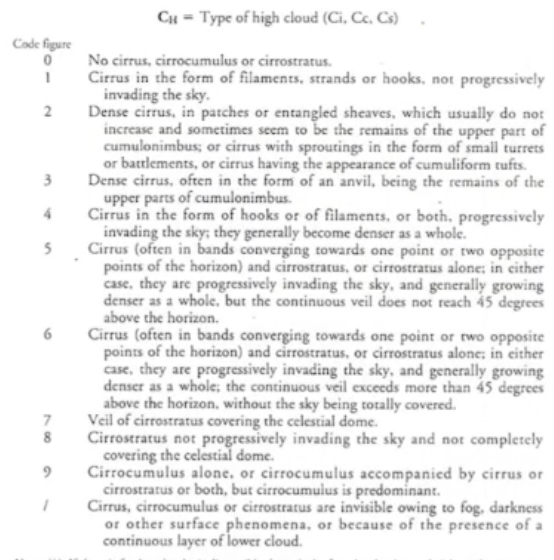 BBXX
 BRAVO 20123 99252 10595 41494 	

 81412 10285 20269 40100 53012 79586 8597/ 22265 00280 20405 31705 40506 50407=
8NhOrCLCMCH
8597/:
8 : Cloud Indicator
5 : Amount of Low or medium Cloud 5/8
9 : cumulonimbus
7 : Altocumulus
/  : invisible
BBXX
 BRAVO 20123 99252 10595 41494 	

 81412 10285 20269 40100 53012 79586 8597/ 22265 00280 20405 31705 40506 50407=
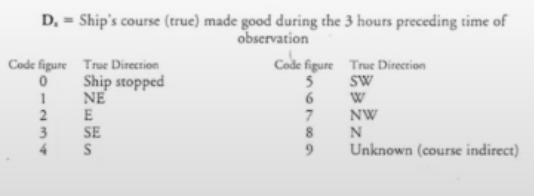 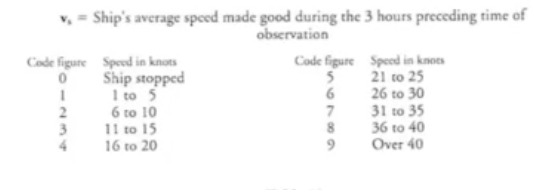 222DsVs
222 6 5:
222 : Section indicator of maritime data
6 : Direction where the ship is moving
Ship is moving West in the last 3 hours
5 : Ship average speed last 3 hours
21 to 25 knots
BBXX
 BRAVO 20123 99252 10595 41494 	

 81412 10285 20269 40100 53012 79586 8597/ 22265 00280 20405 31705 40506 50407=
OSsTwTwTw
0 0 280:
0 : group indicator of SST
0 : Temperature sign is + (if 1 Temperature sign is - )
280 : SST is 28.0 °C
BBXX
 BRAVO 20123 99252 10595 41494 	

 81412 10285 20269 40100 53012 79586 8597/ 22265 00280 20405 31705 40506 50407=
2PwPwHwHw
20405:
2 : group indicator for wind waves
04 : Period of wind wave (4 seconds)
05 : Height of wind wave in units of half meters 
       (2.5 m/s)
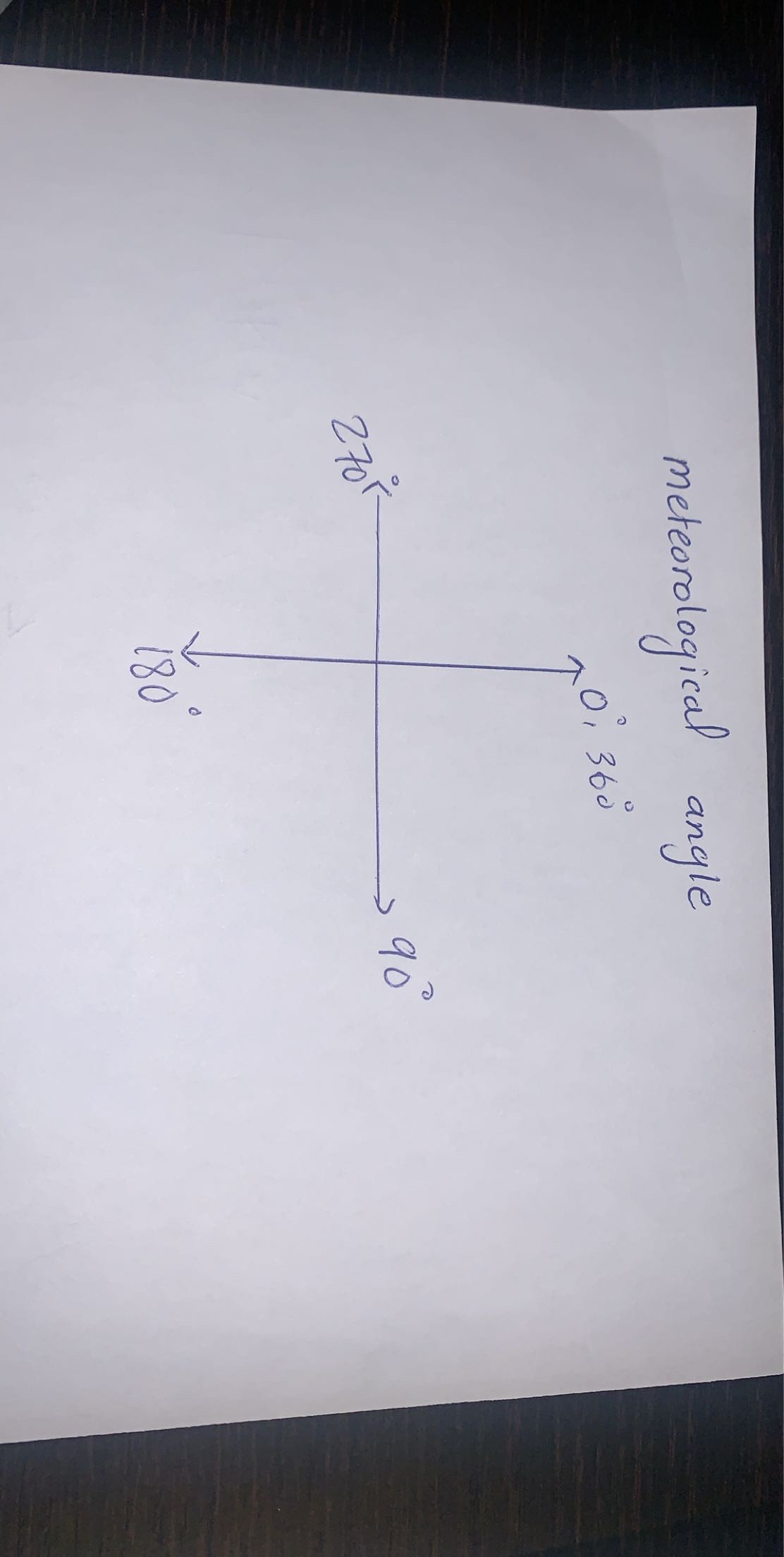 BBXX
 BRAVO 20123 99252 10595 41494 	

 81412 10285 20269 40100 53012 79586 8597/ 22265 00280 20405 31705 40506 50407=
3dwdw1//
31705:
3 : group indicator for swell direction
17 : Direction of first Swell
170° , SE
05 : Direction of Second Swell
50° , NE
BBXX
 BRAVO 20123 99252 10595 41494 	

 81412 10285 20269 40100 53012 79586 8597/ 22265 00280 20405 31705 

40506 50407=
4Pw1Pw1Hw1Hw1
40506:
4 : indicator for period and height of first swell group.
05 : period of first swell  (05 sec).
06 : height of first swell in unit of half meter. (06 X 0.5=3 m)
BBXX
 BRAVO 20123 99252 10595 41494 	

 81412 10285 20269 40100 53012 79586 8597/ 22265 00280 20405 31705 

40506 50407=
5Pw2Pw2Hw2Hw2
5 04 07:
5 : indicator for period and height of nd swell       group.
04 : period of second swell  (04 sec)
07 : height of second swell in unit of half meter
(07 X 0.5=3.5 meters)
METAR
METAR OOMS 172250Z 22003KT 190V250 CAVOK 24/14 Q1009 NOSIG
OOMS: Muscat International Airport

172250Z :
                17 : date of the month 
                 2250Z:  Time of observation 22:50 UTC
METAR OOMS 172250Z 22003KT 190V250 CAVOK 24/14 Q1009 NOSIG
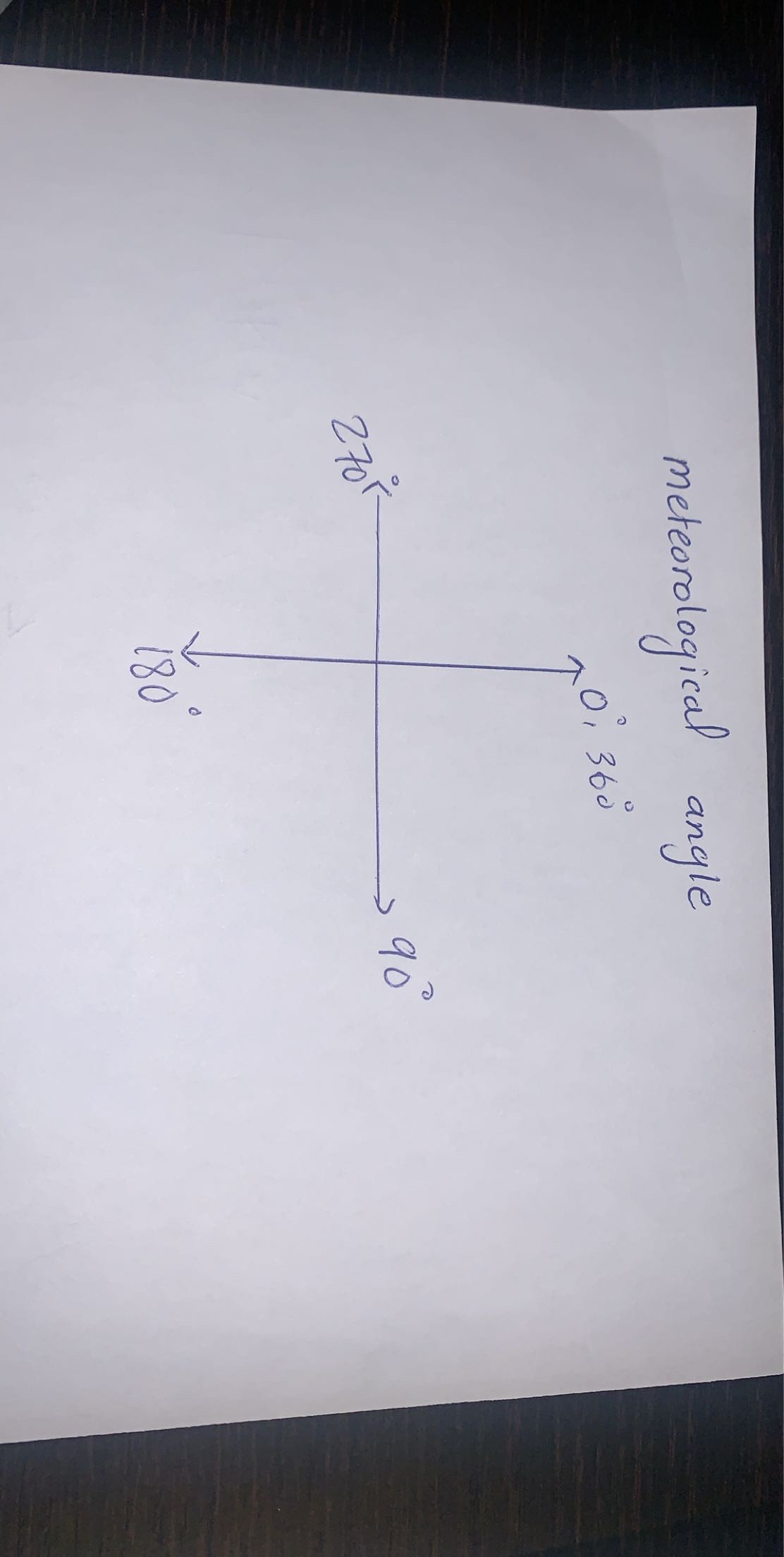 22003KT 
             220: Wind Direction 
             03KT: Wind speed is 3 knots

190V250 
                Wind Direction is varying from 190° to 250°
METAR OOMS 172250Z 22003KT 190V250 CAVOK 24/14 Q1009 NOSIG
CAVOK :  Clouds and Visibility is OK 

     * Visibility is 10km or more.
     * no cloud below 5000 feet
     * No significant weather at or in the vicinity of the          aerodrome.
METAR OOMS 172250Z 22003KT 190V250 CAVOK 24/14 Q1009 NOSIG
24 : Temperature 

14 : Dew point
METAR OOMS 172250Z 22003KT 190V250 CAVOK 24/14 Q1009 NOSIG
Q1009 : Pressure 1009 mb

NOSIG:  No significant change expected
Station Plot
Station Model
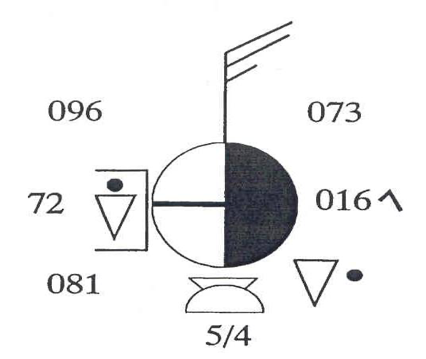 Station Model / Surface Plot
Simple symbols to display large amounts of meteorological information in a small area.
Synoptic Observations:
Upper Air Observations
Surface

850 mb

700 mb

500 mb

300 mb
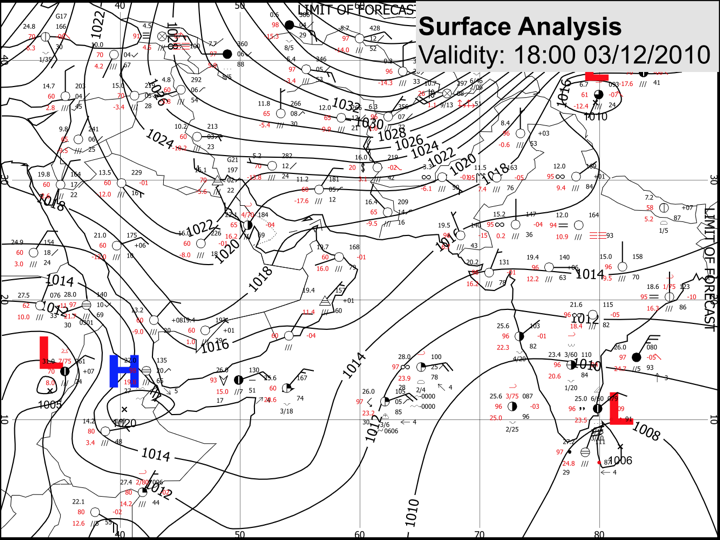 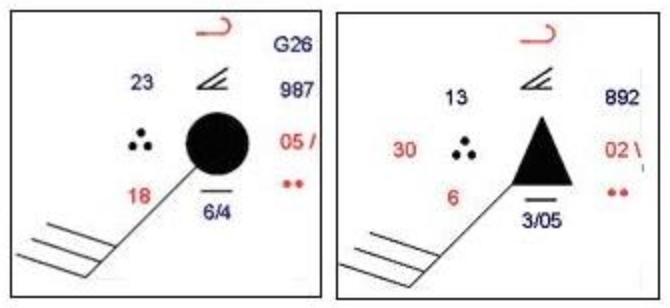 Manual Observation
Automatic Observation
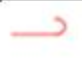 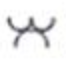 23
871
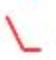 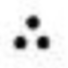 55
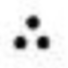 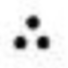 18
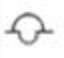 25
10603
8/4
090703
[Speaker Notes: time between successive occurrences of the same state]
Cloud Cover
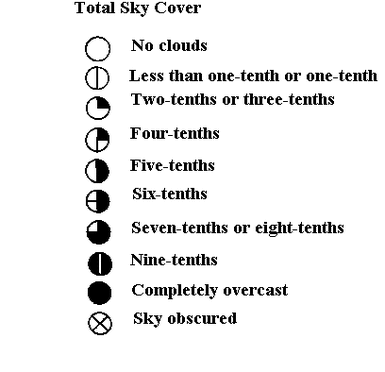 Overcast
From
Wind Direction
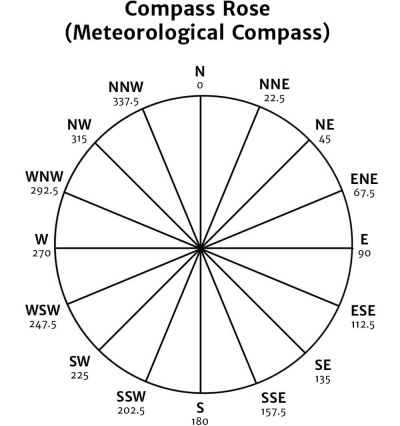 North West
Wind Speed
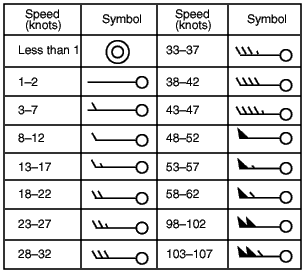 18-22 Knots
9-11 m/s
Air Temperature
23
23 °C
Current Weather
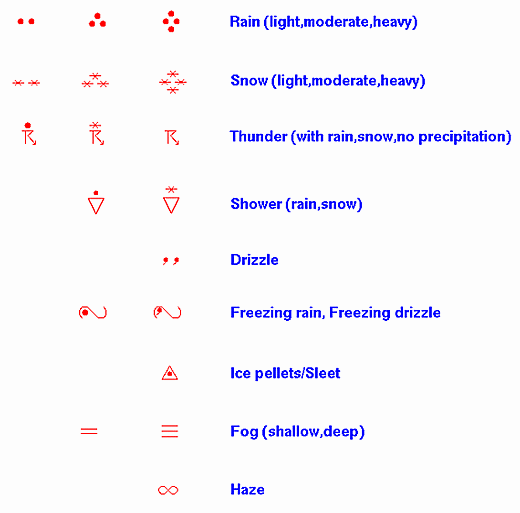 23
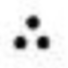 Moderate Rain
[Speaker Notes: Rain-cloud cover]
Visibility
In either meters or kilometres

Visibilities below five kilometres are recorded to the nearest 100 metres

Visibilities above five kilometres are given to the nearest kilometre
23
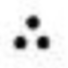 56
6 km
(0-50)--------(0.0-5.0 km)
(56-80)------(06-30 km)
(81-88)------(35-70 km)
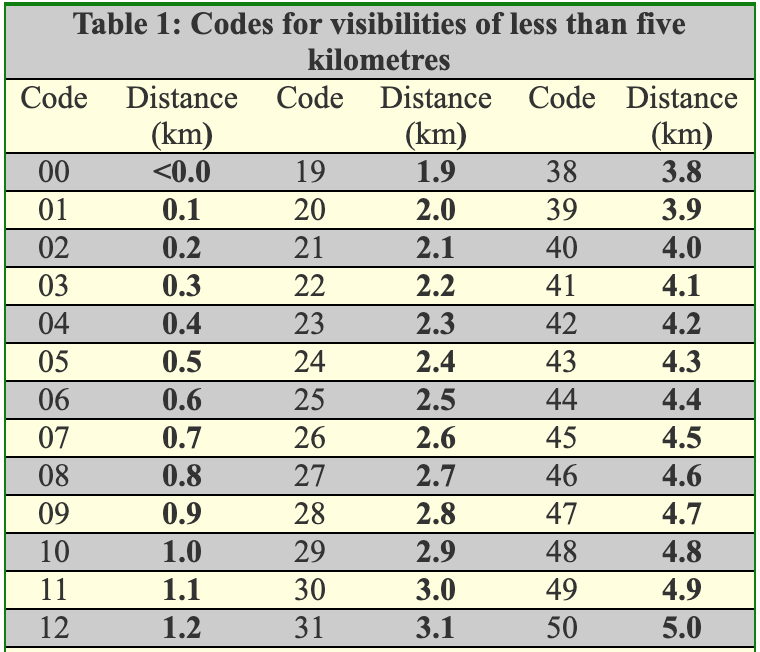 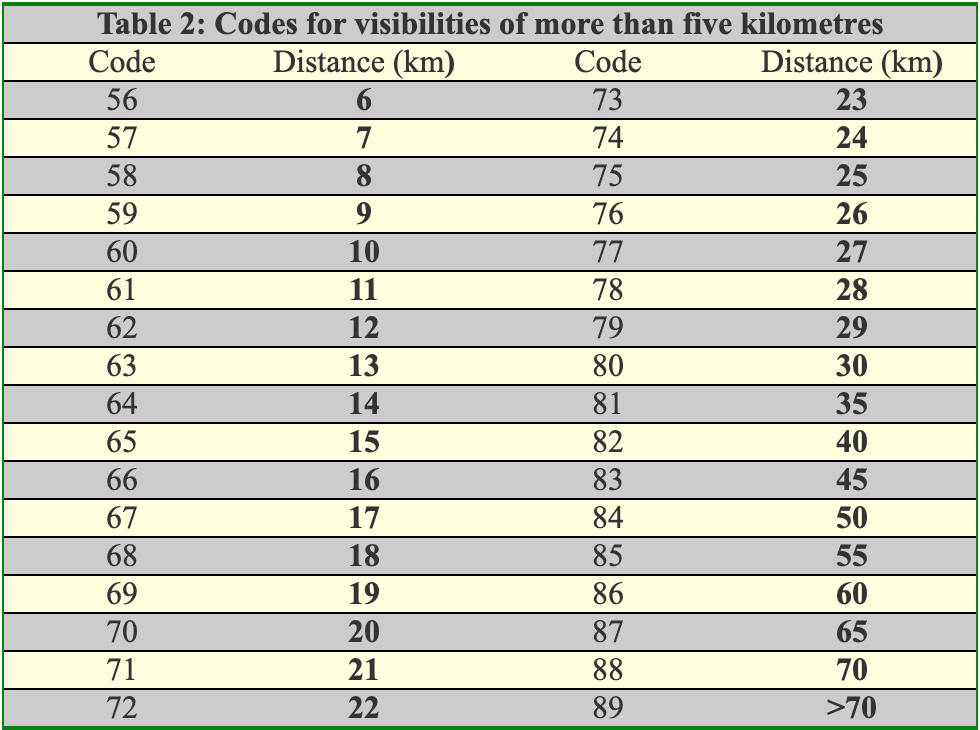 Dew Point
23
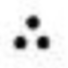 56
18
18 °C
High Cloud Type
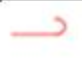 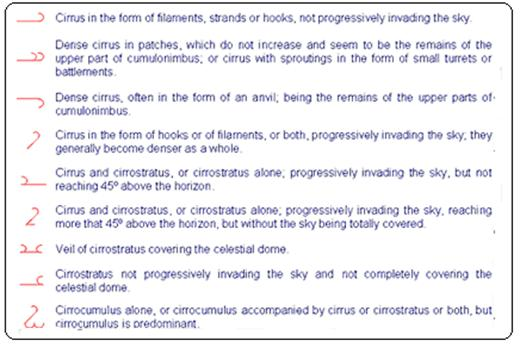 23
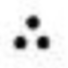 56
18
Medium Cloud Type
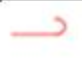 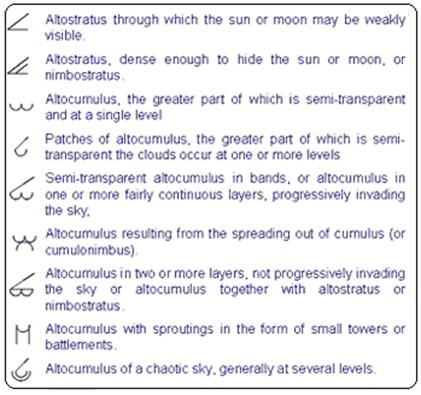 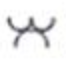 23
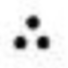 56
18
Low Cloud Type
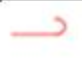 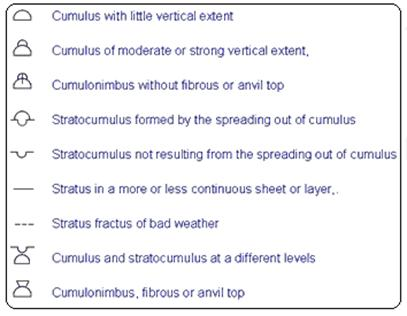 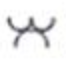 23
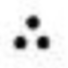 56
18
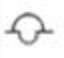 Low Cloud Cover/ Hight
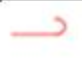 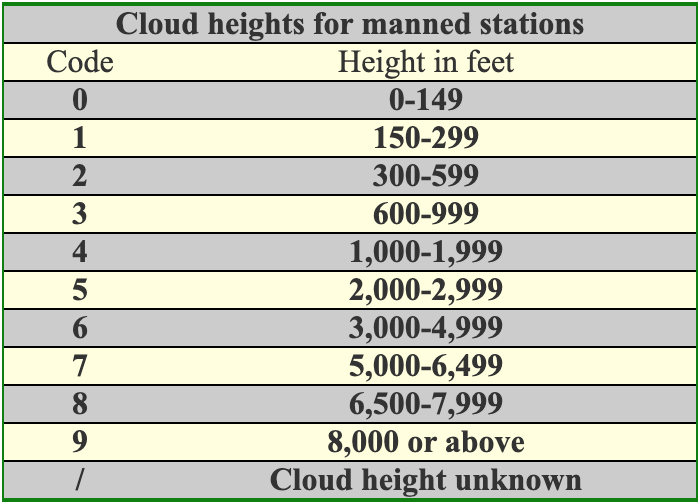 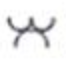 23
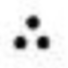 56
18
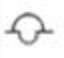 8/4
Pressure
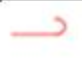 Pressure is recorded in millibars and tenths and the last three digits are plotted
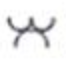 23
871
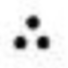 56
(0-4)-------- Add 10 and point
(5-9)------ Add 9 and point
18
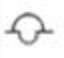 8/4
987.1 mb
Pressure Tendency
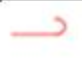 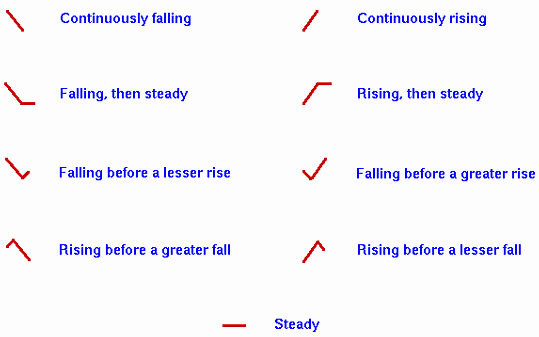 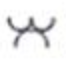 23
871
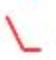 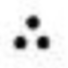 56
18
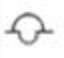 8/4
Past Weather
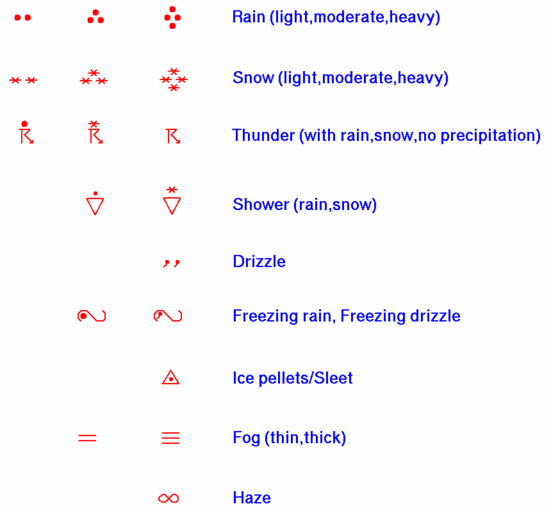 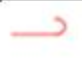 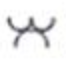 23
871
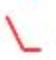 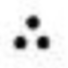 56
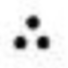 18
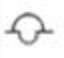 8/4
Or Cloud Cover
Sea Surface Temperature
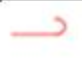 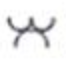 23
871
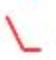 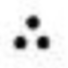 56
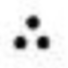 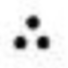 18
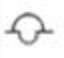 25
8/4
25  °C
Wave Information
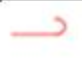 1:   Group Identifier (Bouey)
06: Wave Period 6 Seconds
03: Wave Height 3 Half meters
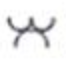 23
871
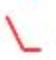 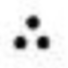 56
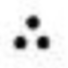 18
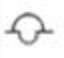 25
10603
8/4
2:   Group Identifier (Ship)
Swell Information
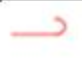 09: Swell Direction (From 90°)
07: Swell Period 7 Seconds
03: Swell Height 3 Half meters
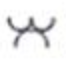 23
871
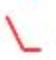 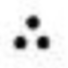 56
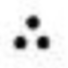 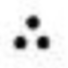 18
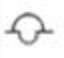 25
10603
8/4
090703
[Speaker Notes: time between successive occurrences of the same state]
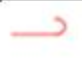 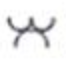 23
871
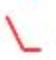 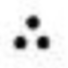 56
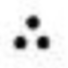 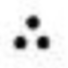 18
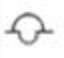 25
10603
8/4
090703
[Speaker Notes: time between successive occurrences of the same state]
Thank You
Got questions?